Sign
96 in.
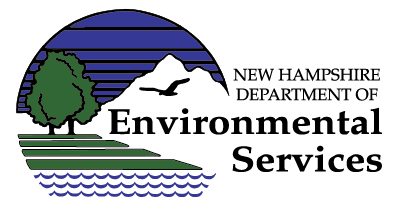 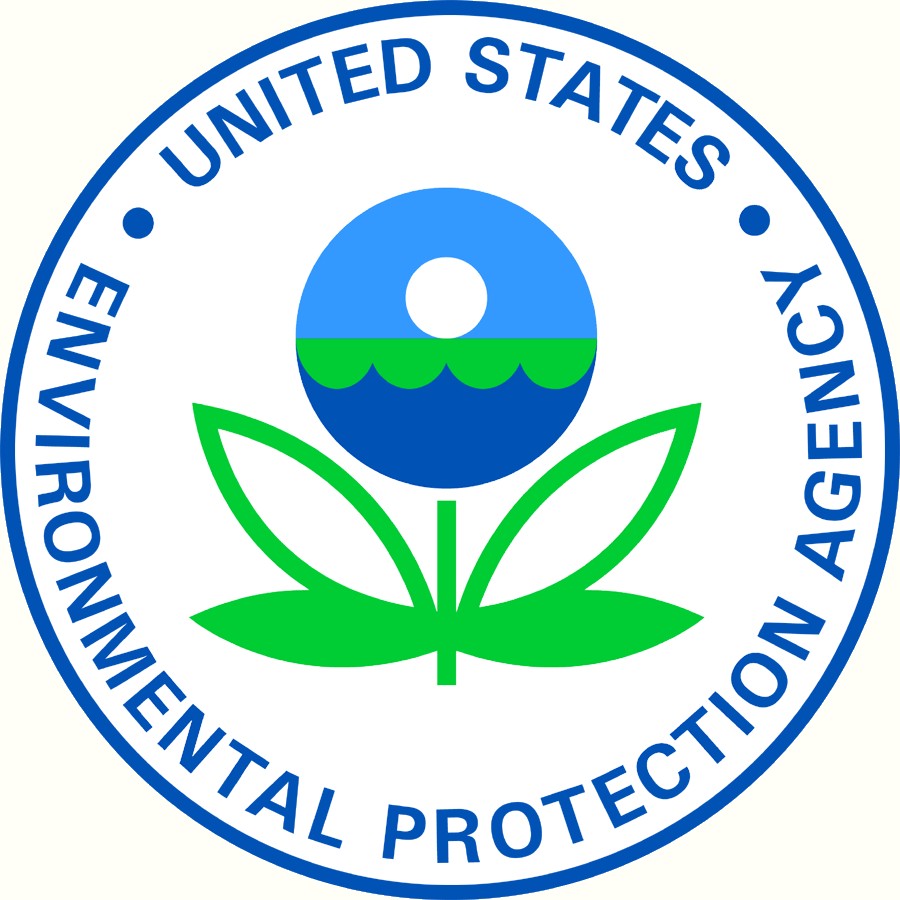 WATER SUPPLY AND PULLUTION CONTROL PROJECT
48 in.
Public Water System Name
Funds Provided by the NHDES Revolving Loan Fund
Loan Amount $___________
Miter edge at all corners
Left border is determined using longest line centered on the sign providing equal borders.
¾” High density overlay plywood signboard or other approved material suitable for signs.
Updated 6/26/2023
Poster
0.5in
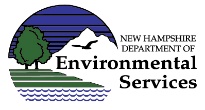 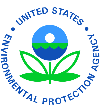 WATER SUPPLY AND POLLUTION CONTROL PROJECT
8.5 in.
Project Name
Public Water System Name
Funds Provided by the NHDES Revolving Loan Fund
0.5in
0.5in
11 in.
Construction of upgrades and improvements to the Name of Facility, Project Location were financed by the New Hampshire State Revolving Fund (SRF). The SRF program is administered by the NH Department of Environmental Services with joint funding from the U.S. Environmental Protection Agency. This project will description of project and will provide water quality benefits details specifying particular benefits for community residents and businesses in and near name of town/city to benefit from project. SRF programs operate around the country to provide states and communities the resources necessary to maintain and improve the infrastructure that protects our valuable water resources nationwide.
0.5 in
COLORS
WATER SUPPLY AND POLLUTION CONTROL PROJECT
Banner outline is blue
Font is blue
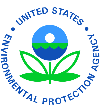 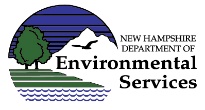